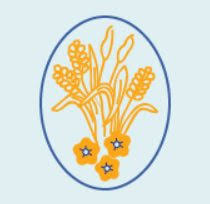 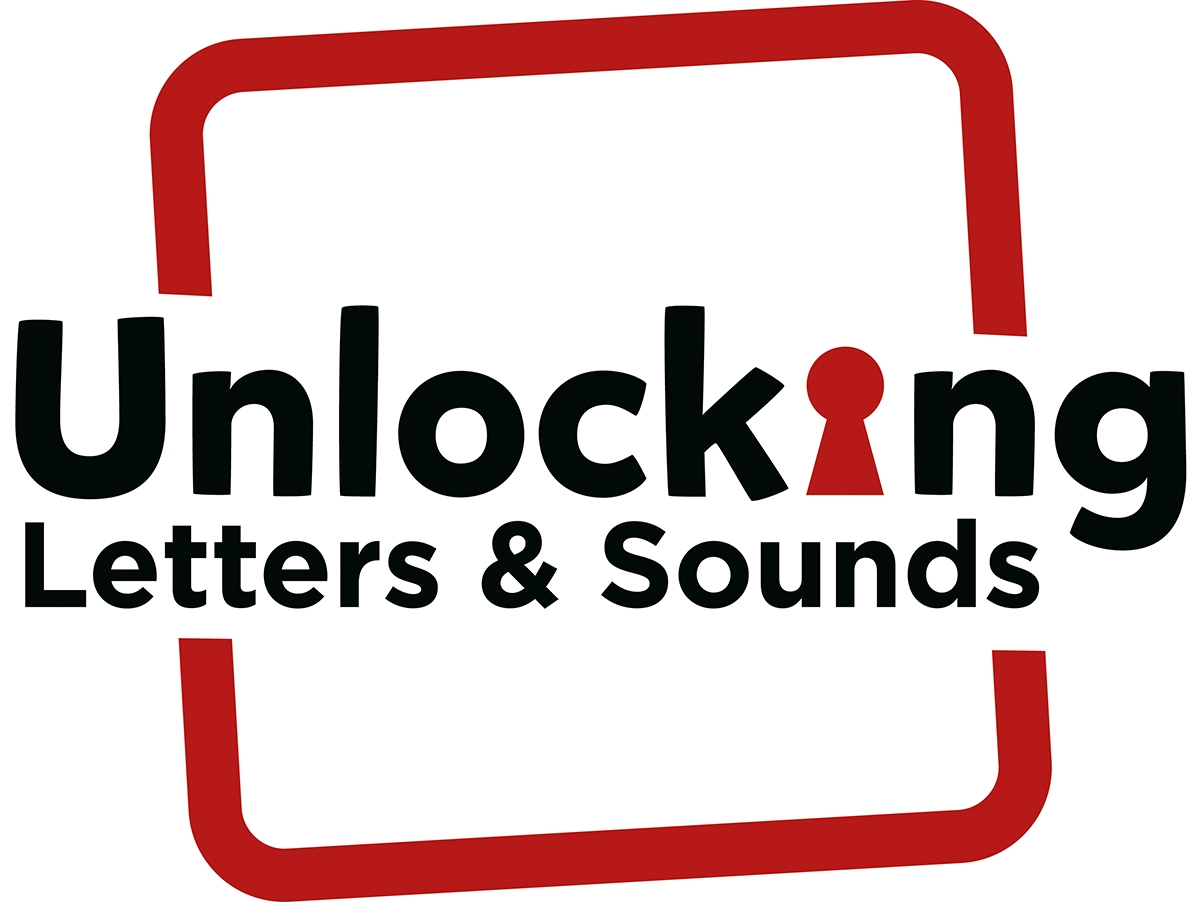 Unlocking Letters and Sounds
Phase 2: Set 6
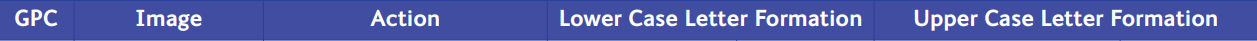 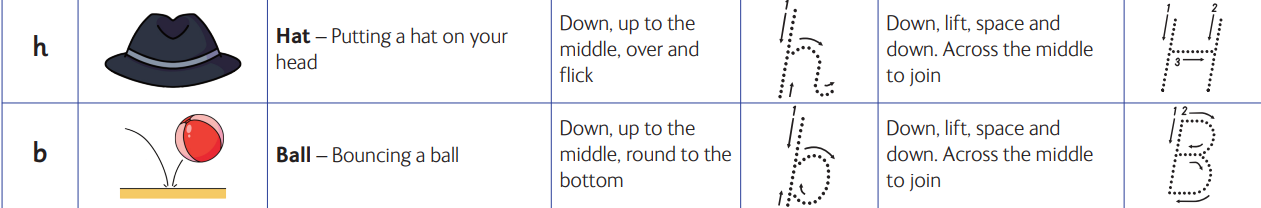 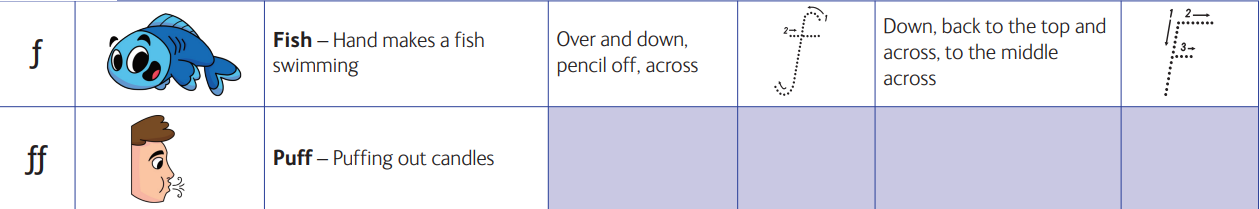 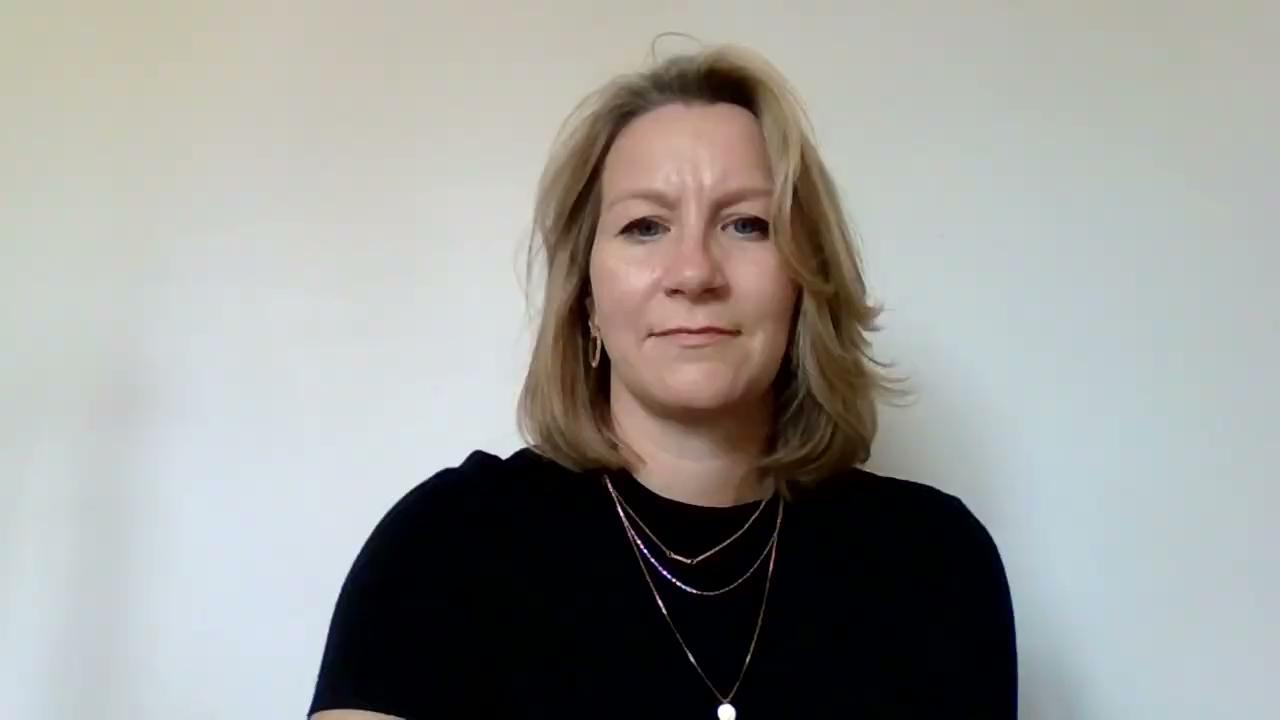